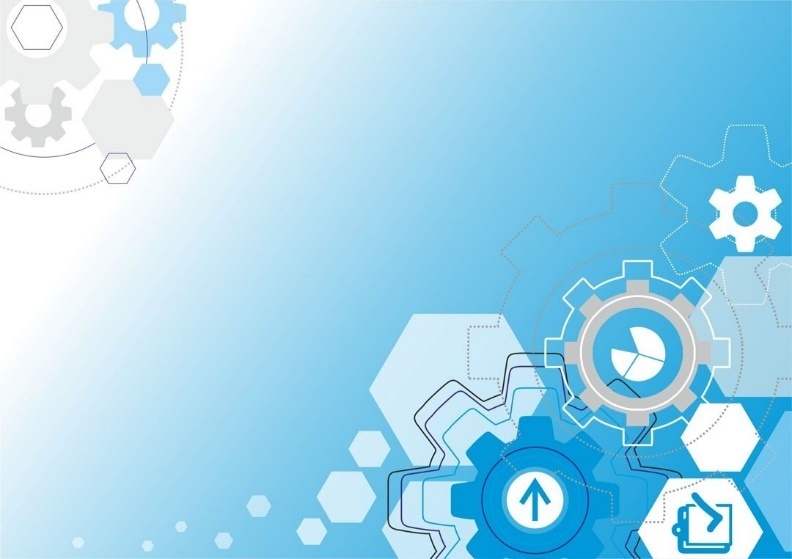 Августовская конференция работников образования ЗАТО Северск
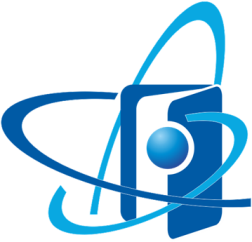 Оценка качества общего образования в общеобразовательных организациях ЗАТО Северск на основе практики международных исследований качества образования обучающихся
Ковалева Лариса Юрьевна
к.п.н, начальник  отдела развития образования, мониторинга и защиты прав детей Управления образования
Администрации ЗАТО Северск
СЕВЕРСК, 2020
ONLINE
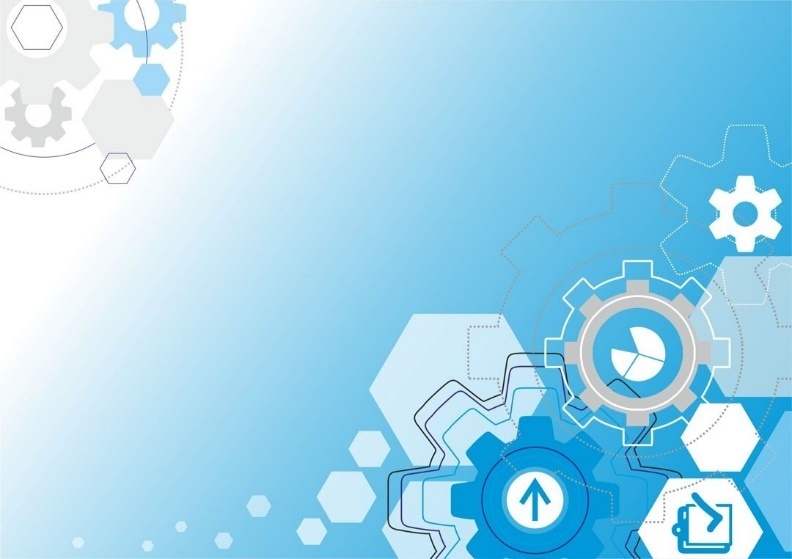 Августовская конференция работников образования ЗАТО Северск
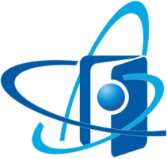 Национальные цели развития
Указ Президента РФ от 07.05.2018 г. № 204 “О национальных целях и стратегических задачах развития Российской Федерации на  период до 2024 года» 
Указ Президента РФ «О национальных целях развития Российской Федерации на период до 2030 года» № 474 от 21.07.2020
- результаты качества образования ЗАТО Северск сопоставимы с общероссийскими результатами, а в ряде позиций - с результатами мировых лидеров (PISA-2019)- успешный опыт применения IT-технологий в образовательном процессе- открыт Центр образования цифрового и гуманитарного профилей «Точка роста»- обновление содержания образования
- создание современной инфраструктуры
- развитие кадрового потенциала
- создание современной и безопасной цифровой образовательной среды
Вхождение Российской Федерации в число 10 ведущих стран мира по качеству общего образования
Воспитание гармонично развитой и социально ответственной личности на основе духовно-нравственных ценностей народов Российской Федерации, исторических и национально-культурных традиций
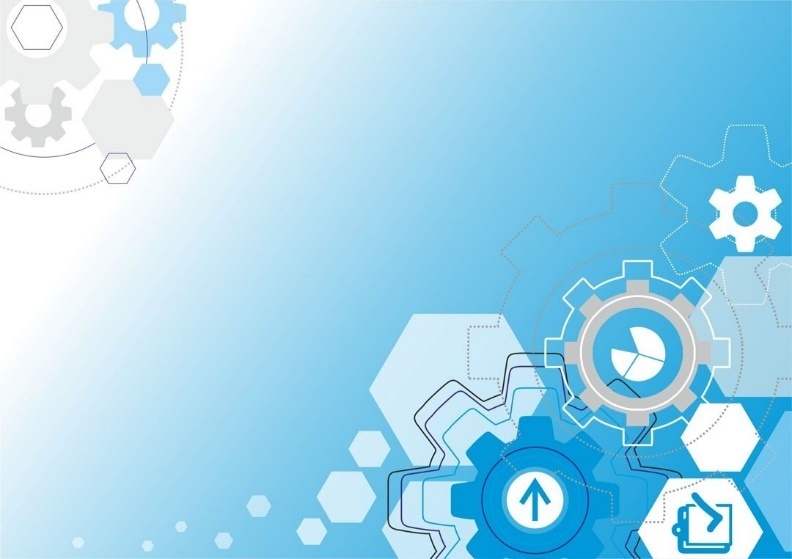 Августовская конференция работников образования ЗАТО Северск
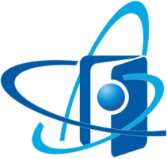 Национальный проект «Образование» (2018-2024)
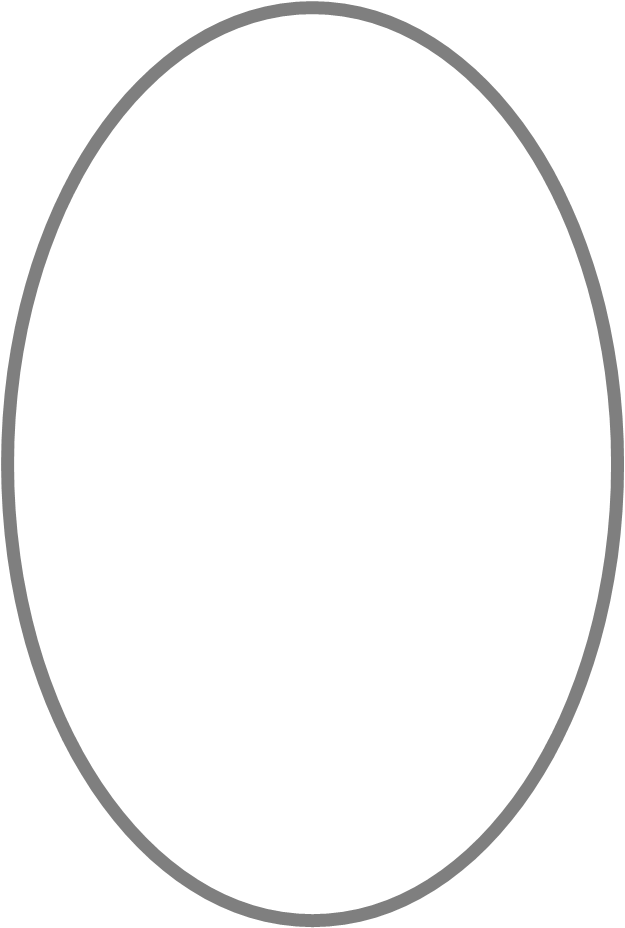 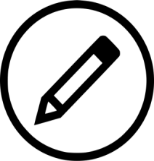 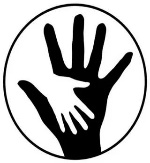 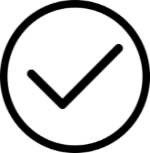 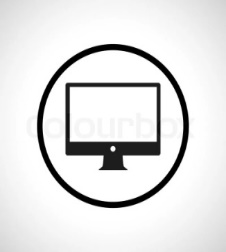 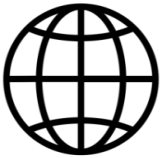 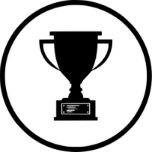 [Speaker Notes: На внегородских территориях охват программами дополнительного образования за 2019 год вырос более чем в 2 раза и составил 680 зачислений. 
По программам естественнонаучной и технической направленности  в 2018-2019 учебном году охват составил 1418 детей, на конец декабря 2019 года охват составил 2290 детей (прирост охвата – 5%).]
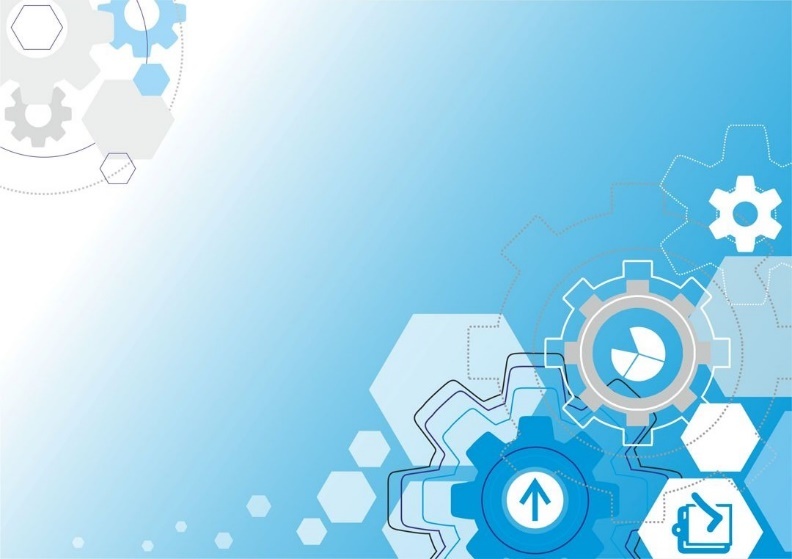 Вхождение Российской Федерации в число 10 ведущих стран мира по качеству общего образования: обновление содержания образования
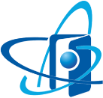 Августовская конференция работников образования
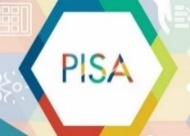 Международные исследования качества подготовки обучающихся
Федеральный проект «500+»
Задачи:
Повышение качества образовательного результата 
Оказание адресной поддержки учащимся
Методическое сопровождение педагогов
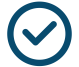 Результаты региональной оценки по модели PISA
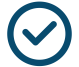 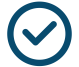 [Speaker Notes: Название проекта «500+» отражает задачу достижения функциональной грамотности в каждой школе, то есть достижение школой уровня подготовки учеников, соответствующего баллам выше 500 по шкале PISA.]
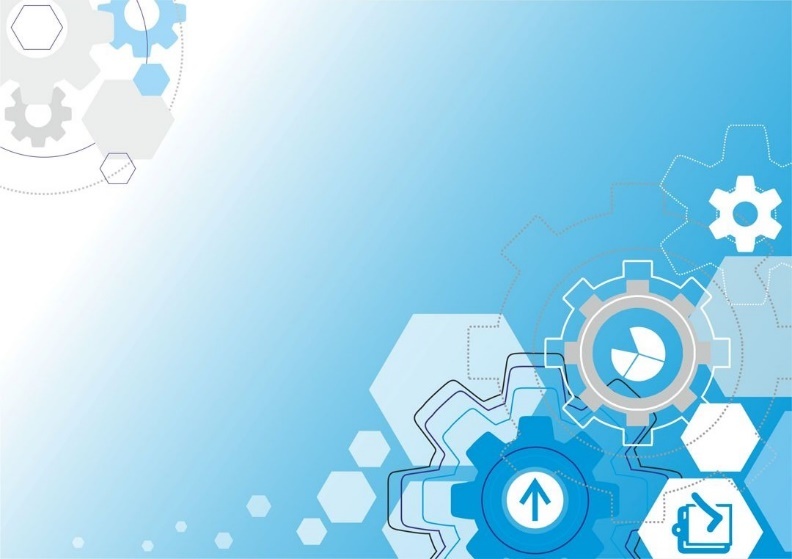 Вхождение Российской Федерации в число 10 ведущих стран мира по качеству общего образования: обновление содержания образования
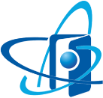 Августовская конференция работников образования
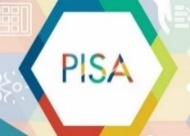 Результаты региональной оценки по модели PISA
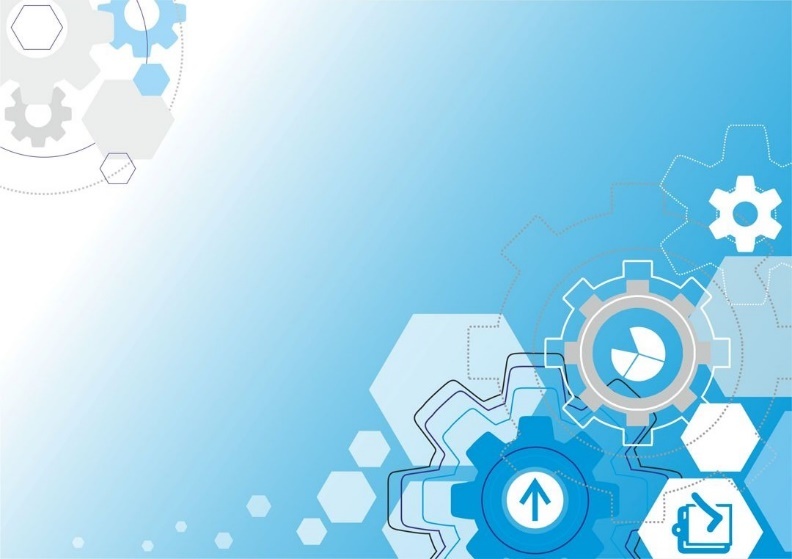 Вхождение Российской Федерации в число 10 ведущих стран мира по качеству общего образования: обновление содержания образования
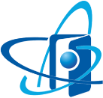 Августовская конференция работников образования
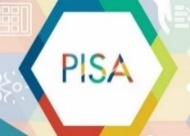 Читательская грамотность
Исследование «PISA для школ» изучает три группы читательских умений: 
Поиск информации: навигация в предоставленной информации для нахождения и извлечения одного или нескольких отдельных фрагментов информации, независимо от формата чтения (в печатном или цифровом виде); 
Понимание: включает в себя обработку прочитанного с целью придания тексту внутреннего смысла, независимо от того, как он сформулирован; 
Осмысление и оценивание информации: включает в себя использование знаний, представлений и взглядов, выходящих за рамки текста, с целью соотнесения информации, представленной в тексте, с собственным учебным и социально- бытовым опытом и системой ценностей.
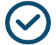 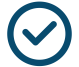 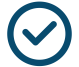 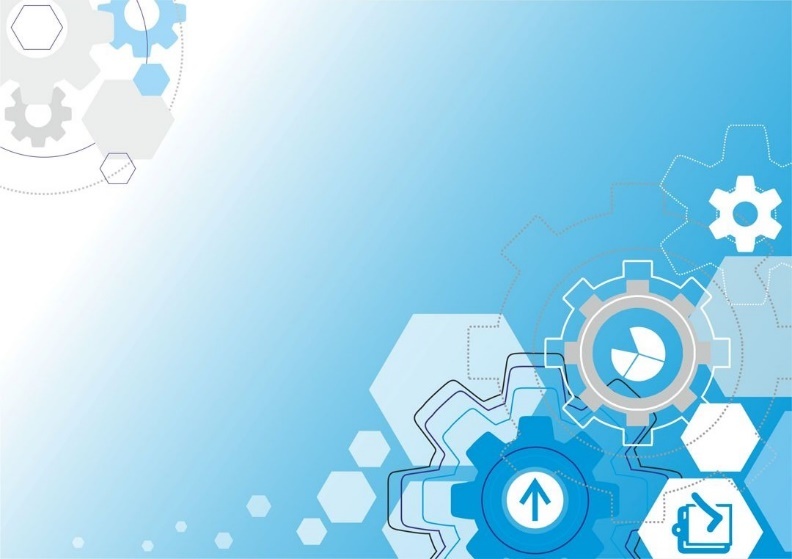 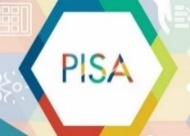 Вхождение Российской Федерации в число 10 ведущих стран мира по качеству общего образования: обновление содержания образования
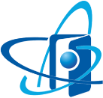 Августовская конференция работников образования
Математическая грамотность
Умение формулировать: решение начинается с выделения задачи в представленном контексте. Учащемуся необходимо определить, какие именно математические знания имеют отношение к описываемой ситуации, сформулировать ситуацию математически в соответствии с заданными условиями, упростить ситуацию, применив возможные допущения. Превратить «задачу в контексте» в «математическую задачу»; 
Умение применять: чтобы решить задачу с помощью математики необходимо использовать математические концепции, факты, процессы и методы рассуждения для получения «математических результатов». Этот этап может включать в себя математические манипуляции, трансформации и вычисления; 
Умение интерпретировать: чтобы связать полученные математические результаты с контекстом задачи, их необходимо интерпретировать с точки зрения исходного условия. Таким образом, учащийся должен интерпретировать полученные математические результаты и их обоснованность в контексте задачи реального мира.
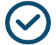 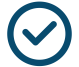 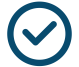 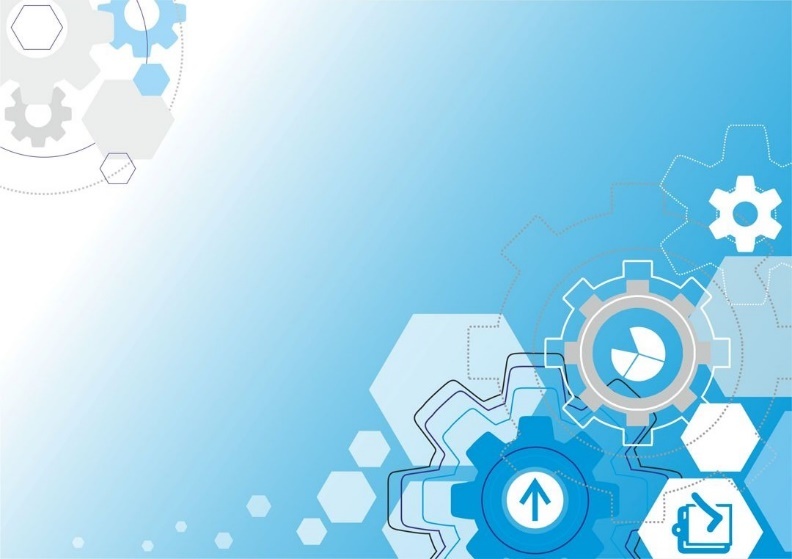 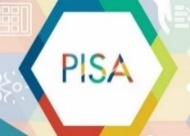 Вхождение Российской Федерации в число 10 ведущих стран мира по качеству общего образования: обновление содержания образования
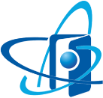 Августовская конференция работников образования
Естественнонаучная грамотность
Умение объяснять: подразумевает способность распознавать, предлагать и анализировать научные объяснения целого ряда природных и технологических явлений; 

Умение оценивать и применять: подразумевает умение описывать, планировать и оценивать научные исследования и предлагать пути решения задач с научной точки зрения; 

Умение интерпретировать с научной точки зрения: подразумевает умение анализировать и оценивать данные, утверждения и аргументы, представленные в различных формах, и делать соответствующие научные выводы.
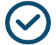 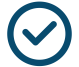 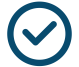 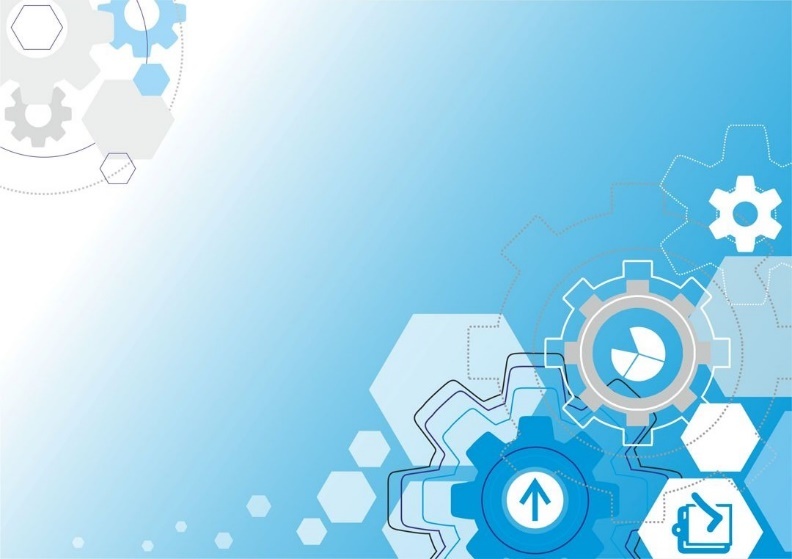 Вхождение Российской Федерации в число 10 ведущих стран мира по качеству общего образования: обновление содержания образования
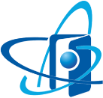 Августовская конференция работников образования
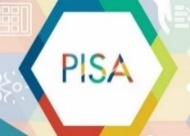 Международные исследования качества подготовки обучающихся
Резильентные школы
Резильентными образовательными организациями являются те, что лучше справляются с негативными социально-экономическими факторами:
школы, в которых обучается не менее 30% учащихся, принадлежащих нижнему квартилю индекса социально-экономического и культурного статуса ESCS (высокая концентрация потенциально неуспешных школьников), 
и при этом не менее 10% учащихся проявляют резильентность: будучи представителями нижнего квартиля ESCS, достигают уровня 3 и выше по шкале PISA по всем трем исследуемым видам грамотности.
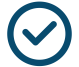 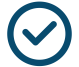 [Speaker Notes: Название проекта «500+» отражает задачу достижения функциональной грамотности в каждой школе, то есть достижение школой уровня подготовки учеников, соответствующего баллам выше 500 по шкале PISA.]
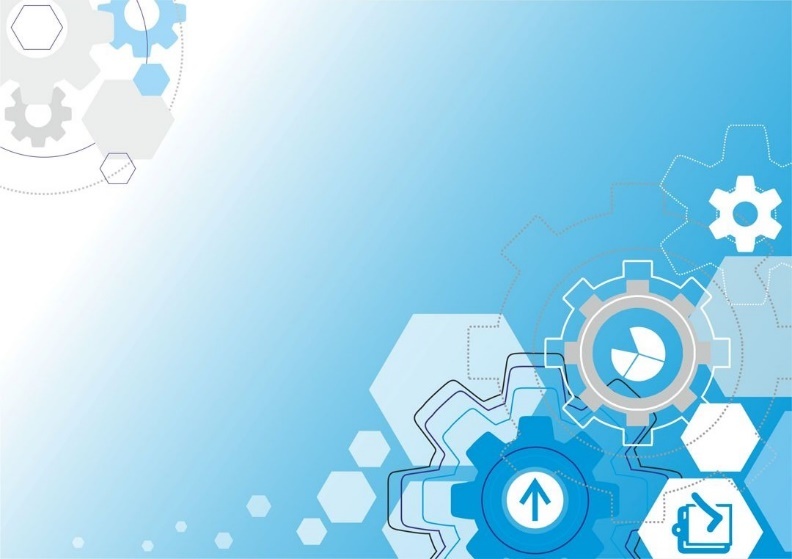 Вхождение Российской Федерации в число 10 ведущих стран мира по качеству общего образования: обновление содержания образования
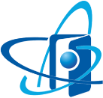 Августовская конференция работников образования
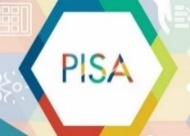 Международные исследования качества подготовки обучающихся
Резильентные школы
Резильентными образовательными организациями являются те, что лучше справляются с негативными социально-экономическими факторами:
школы, в которых обучается не менее 30% учащихся, принадлежащих нижнему квартилю индекса социально-экономического и культурного статуса ESCS (высокая концентрация потенциально неуспешных школьников), 
и при этом не менее 10% учащихся проявляют резильентность: будучи представителями нижнего квартиля ESCS, достигают уровня 3 и выше по шкале PISA по всем трем исследуемым видам грамотности.
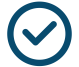 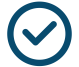 [Speaker Notes: Название проекта «500+» отражает задачу достижения функциональной грамотности в каждой школе, то есть достижение школой уровня подготовки учеников, соответствующего баллам выше 500 по шкале PISA.]
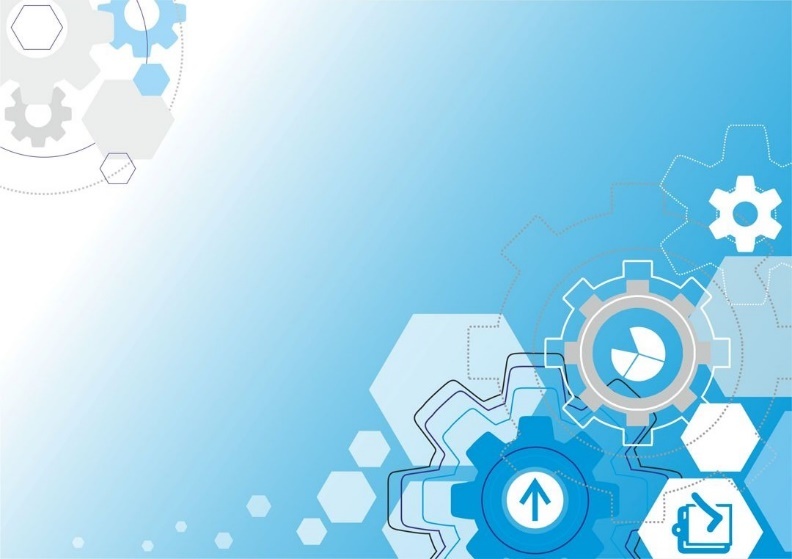 Доля резильентных ОО
6
%
Резильентные ОО
Нерезильентные ОО
Остальные ОО
63
3%
31
%
Вхождение Российской Федерации в число 10 ведущих стран мира по качеству общего образования: обновление содержания образования
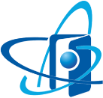 Августовская конференция работников образования
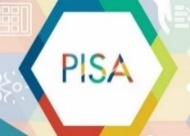 Международные исследования качества подготовки обучающихся
Резильентные школы
Доля резильентных ОО среди всех российских ОО, участвовавших в региональных оценках PISA в 2019 году
[Speaker Notes: Название проекта «500+» отражает задачу достижения функциональной грамотности в каждой школе, то есть достижение школой уровня подготовки учеников, соответствующего баллам выше 500 по шкале PISA.]
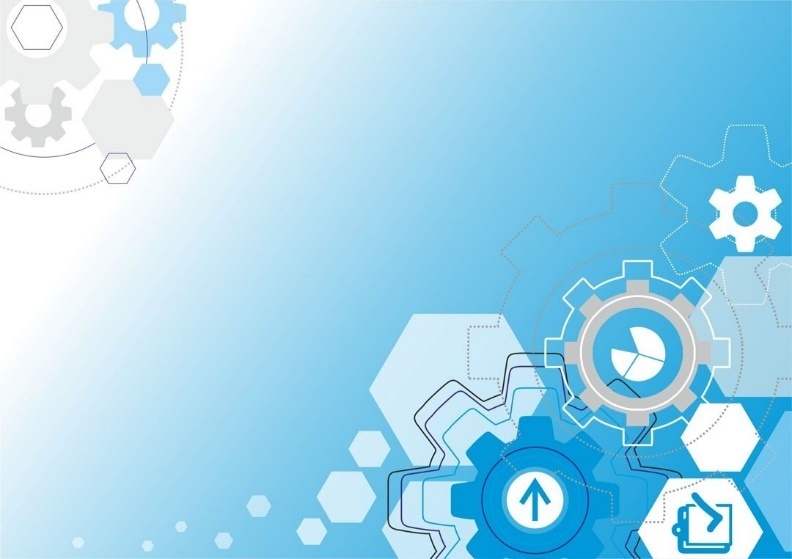 Августовская конференция работников образования ЗАТО Северск
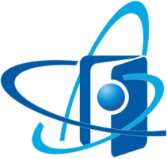 Вхождение Российской Федерации в число 10 ведущих стран мира по качеству общего образования: обновление содержания образования
Формирование математической грамотности средствами:
- обновления содержания образования в программах предпрофессиональной подготовки (IT-класс), внедрения финансовой грамотности, развития шахматного образования 

Формирование естественнонаучной грамотности средствами:
- организации участия обучающихся в олимпиадах НТИ, профильных сменах
- создание условий для формирования у обучающихся цифровых образовательных  навыков,
- расширение спектра программ дополнительного образования естественнонаучной направленности, в том числе в рамках сетевого взаимодействия
- участие ДОУ в региональном проекте «Развитие пространственного мышления дошкольников как основа формирования естественнонаучных, цифровых и инженерных компетенций человека будущего»

Формирование читательской грамотности средствами:
- организации участия обучающихся в олимпиадах, профильных сменах
- создание условий для формирования у обучающихся коммуникативных  навыков, навыков работы с информацией
[Speaker Notes: Обновление содержания образования в программах предпрофессиональной подготовки (медицинский класс,IT-класс)
Внедрение финансовой грамотности, развитие шахматного образования]
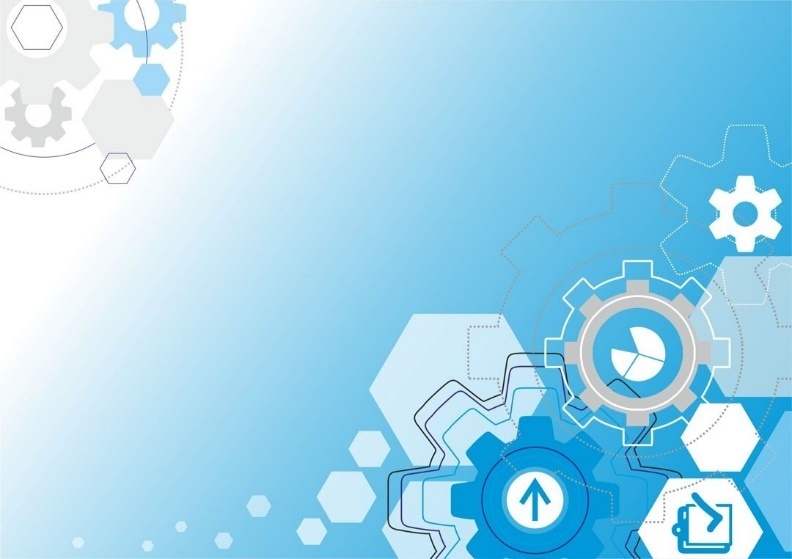 Августовская конференция работников образования ЗАТО Северск
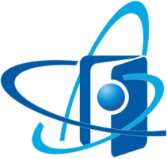 Вхождение Российской Федерации в число 10 ведущих стран мира по качеству общего образования: обновление содержания образования
ПОЛОЖИТЕЛЬНЫЕ ФАКТОРЫ

Углубленное изучением предметов (метапредметная составляющая)
Наличие в ОО достаточного количества устройств, имеющих выход в интернет
Системная профориентационная работа
Индекс олимпиадной активности учащихся
Вовлеченность родителей в учебный процесс
[Speaker Notes: Обновление содержания образования в программах предпрофессиональной подготовки (медицинский класс,IT-класс)
Внедрение финансовой грамотности, развитие шахматного образования]
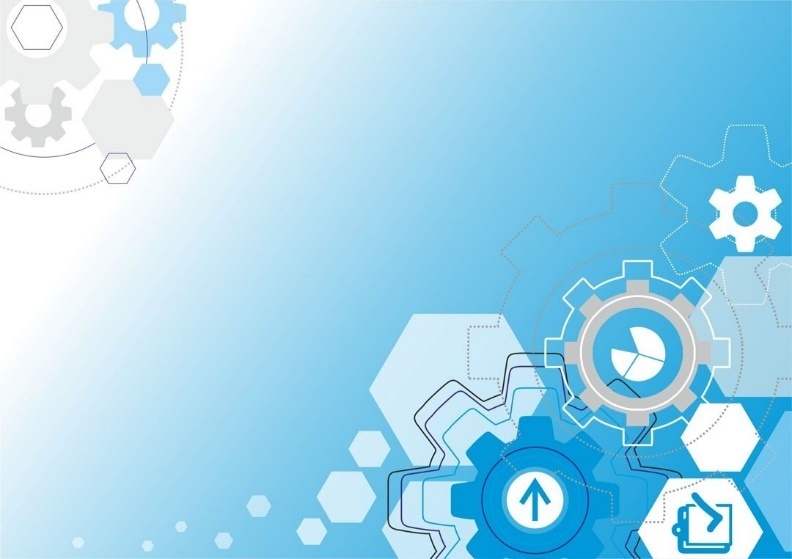 Августовская конференция работников образования ЗАТО Северск
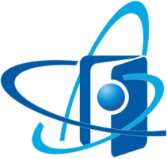 Вхождение Российской Федерации в число 10 ведущих стран мира по качеству общего образования: обновление содержания образования
Формирование математической грамотности средствами:
- обновления содержания образования в программах предпрофессиональной подготовки (IT-класс), внедрения финансовой грамотности, развития шахматного образования 

Формирование естественнонаучной грамотности средствами:
- организации участия обучающихся в олимпиадах НТИ, профильных сменах
- создание условий для формирования у обучающихся цифровых образовательных  навыков,
- расширение спектра программ дополнительного образования естественнонаучной направленности, в том числе в рамках сетевого взаимодействия
- участие ДОУ в региональном проекте «Развитие пространственного мышления дошкольников как основа формирования естественнонаучных, цифровых и инженерных компетенций человека будущего»

Формирование читательской грамотности средствами:
- организации участия обучающихся в олимпиадах, профильных сменах
- создание условий для формирования у обучающихся коммуникативных  навыков, навыков работы с информацией
[Speaker Notes: Обновление содержания образования в программах предпрофессиональной подготовки (медицинский класс,IT-класс)
Внедрение финансовой грамотности, развитие шахматного образования]
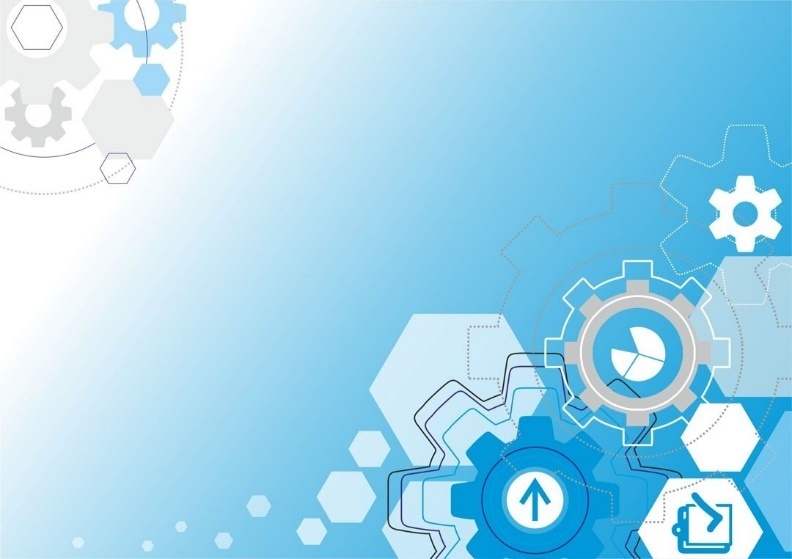 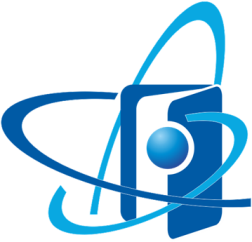 Августовская конференция работников образования ЗАТО Северск в 2020 году
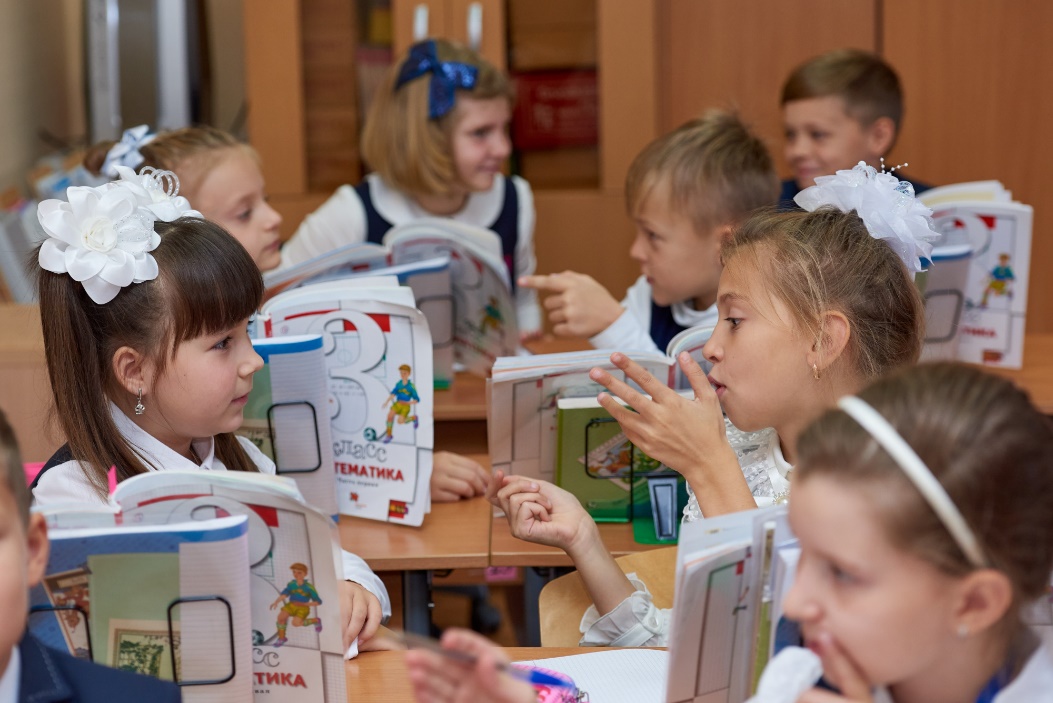 СПАСИБО ЗА ВНИМАНИЕ!